RZYM
zabytki
RZYM- WIECZNE MIASTO
Rzym to wspaniałe miasto, które też fajnie się je zwiedza! 
To miejsca, które są symbolami miasta i koniecznie trzeba je zobaczyć!
Przemieszczanie się
Większość osób przemieszcza się metrem.
Metro to jest najszybszy środek transportu.
W Rzymie metro jest bardzo rozbudowane.
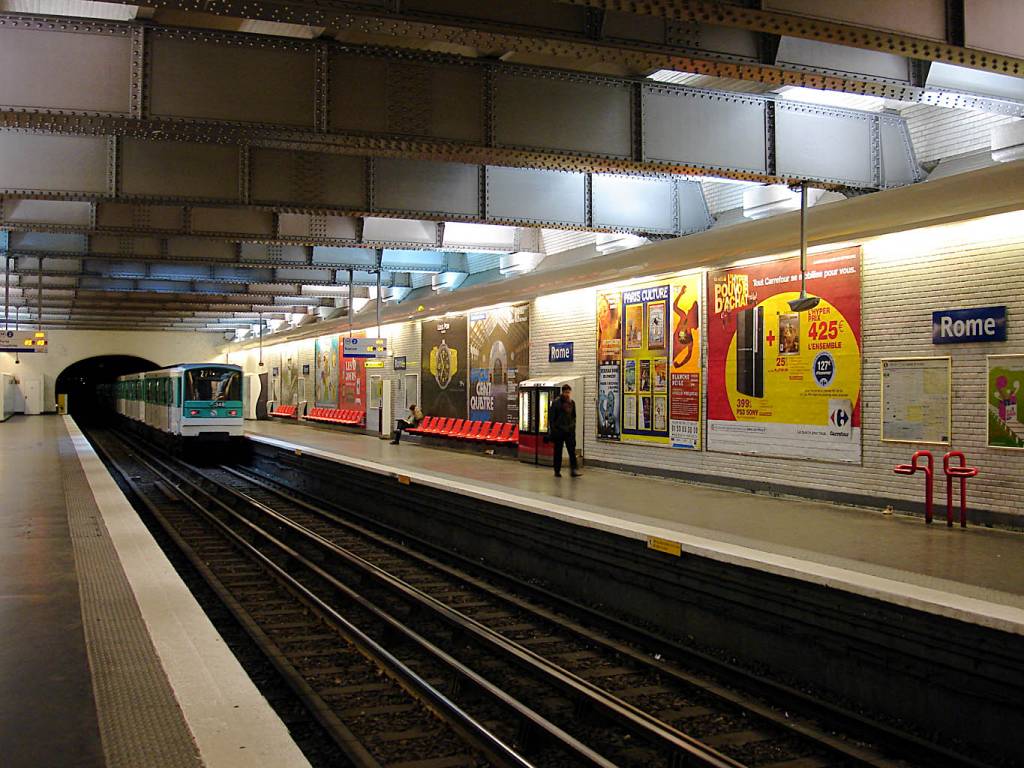 Warto zobaczyć
Akwedukty rzymskie
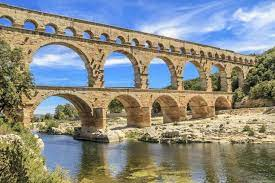 Akwedukty rzymskie (aquaeductus), czyli dosłownie „ciągi wodne” były wodociągami doprowadzającymi wodę ze źródeł do miast rzymskich, wykorzystując zasadę stałego spływu. Woda była następnie dostarczana do licznych fontann, łaźni i szaletów publicznych, co bogatszych domów.
Koloseum
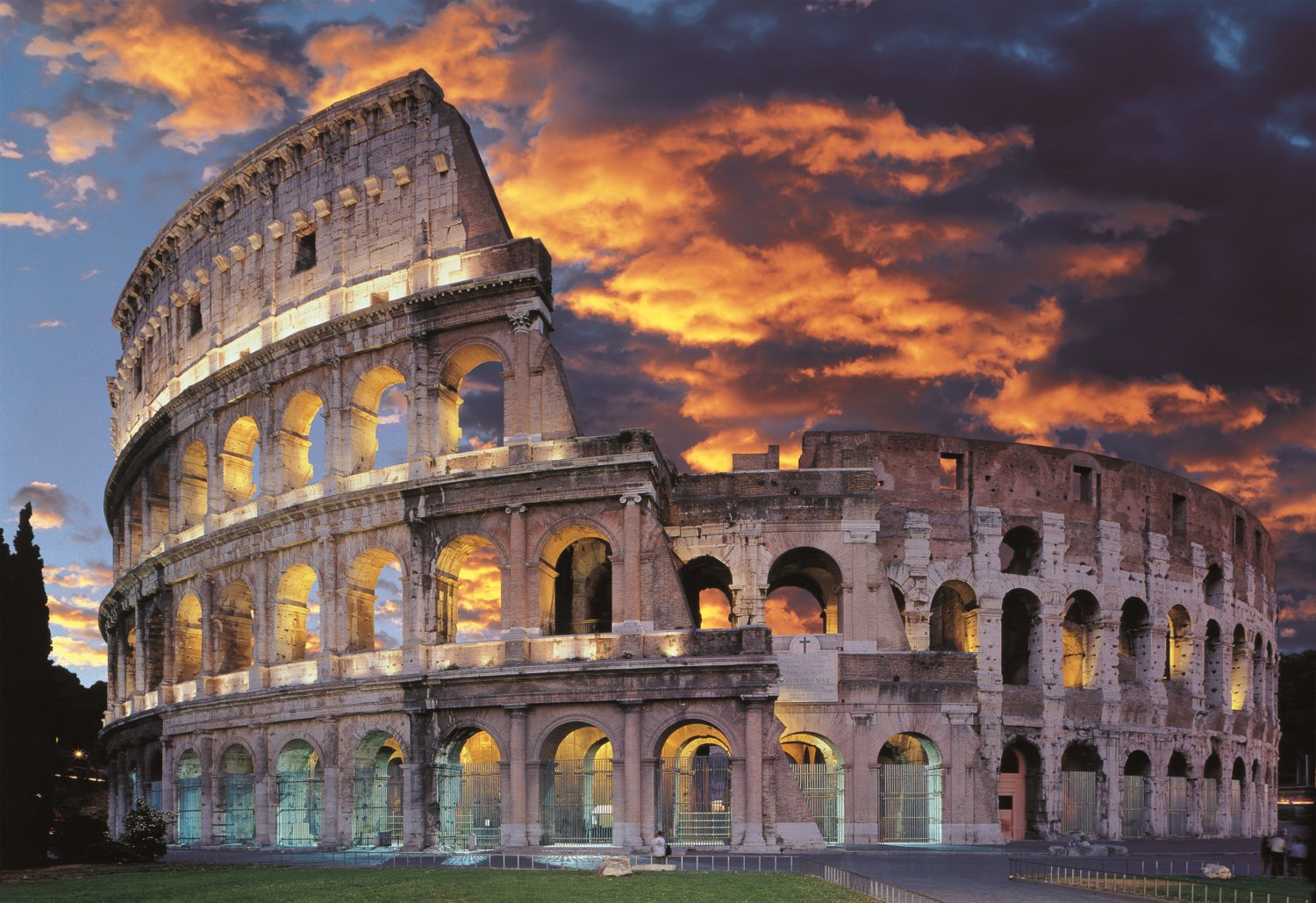 Koloseum
Amfiteatr wybudowany ponad 2000 lat temu. To jeden z cudów świata. Jego wielkość robi wrażenie! W czasach swojej świetności 50 tysięcy osób oglądało w nim walki gladiatorów, igrzyska, a także męczeńskie śmierci pierwszych chrześcijan. Dzisiaj można go zwiedzać i warto to zrobić. Podróż w czasie gwarantowana.  By zwiedzić Koloseum trzeba kupić bilety.
Forum Romanum
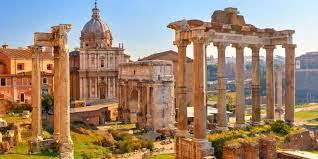 Forum Romanum
Jest najstarszym placem miejskim w Rzymie, gdzie odbywały się najważniejsze uroczystości miejskie. Jest to wielki teren, gdzie zostały zachowane zabytki z minionych czasów – świątynie i pomniki.
Muzeum Watykańskie
Charakterystyczne schody w muzeum
Rzeźba przed muzeum
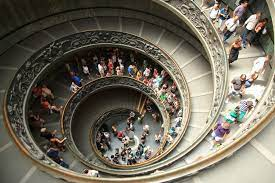 Muzea Watykańskie
W  muzeach podziwiać można bezcenne dzieła sztuki zgromadzone przez papieży oraz cudowne wnętrza.  To jedne z najbogatszych muzeów na świecie, do których przyjeżdżają turyści z najdalszych zakątków świata.
Kaplica Sykstyńska
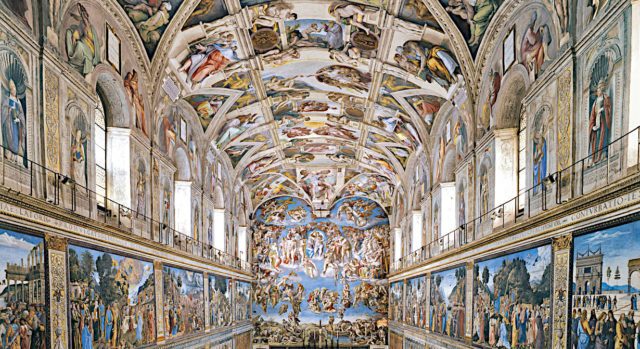 Kaplica Sykstyńska
Została wybudowana w XV wieku, z inicjatywy papieża Sykstusa IV. Pełniła funkcję prywatnej kaplicy papieża, teraz dostępna dla turystów do podziwiania.  Z czym powinna się kojarzyć Kaplica Sykstyńska? Z Freskami, freskami i jeszcze raz freskami. To dla nich ciągną tu tłumy. Nie bez powodu, bo malowidła są przepiękne. Tworzył je oczywiście Michał Anioł, ale również Botticelli, Perugino i Rossellini.
W tej świątyni odbywa się również konklawe (wybór nowego papieża).
Panteon
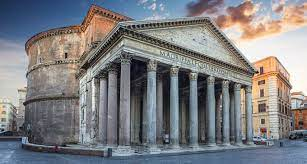 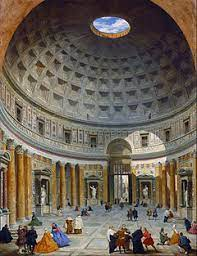 Panteon
To kolejna starożytna budowla, która zachwyca od 2000 lat. Okrągła świątynia znajduje się na Piazza della Rotonda. Świątynia ma ogromną kopułę, na środku której znajduje się oculus, czyli otwór o średnicy blisko 8 metrów, który wpuszcza światło dzienne do środka. To wpadające do środka światło słoneczne oraz widoczne w oddali cienie są największą atrakcją tego budynku. 
W świątyni pochowani są królowie Włoch oraz wybitni artyści.  Panteon z zewnątrz, dzięki wielkim kolumnom przy wejściu, również prezentuje się okazale.
Fontannadi Trevi
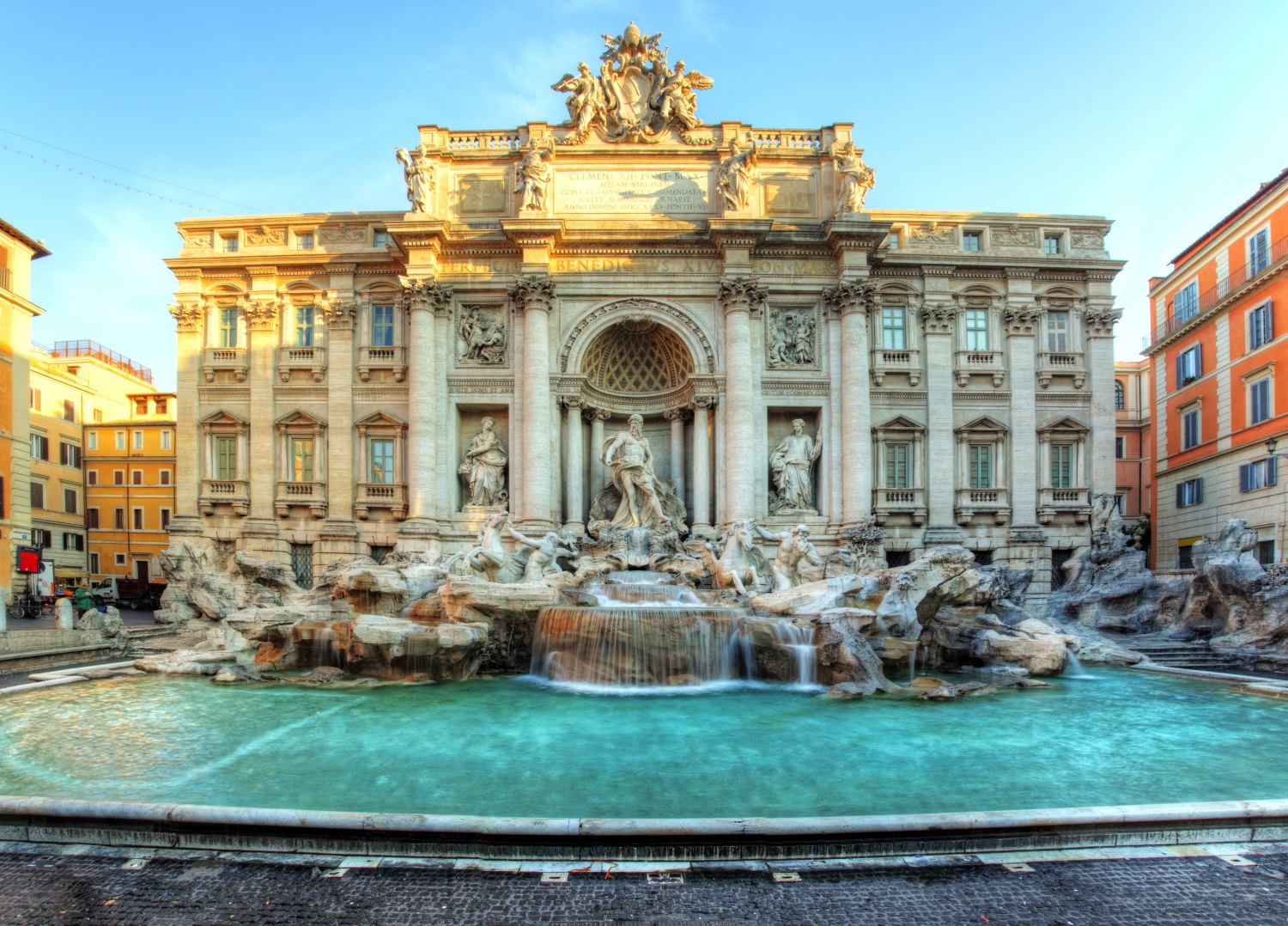 Fontanna Di Trevi
To najbardziej znana fontanna w Rzymie. Zasila ją woda doprowadzona akweduktem zbudowanym w 19 r. p.n.e. Fontanna została gruntownie odnowiona kilka lata temu i zachwyca miliony turystów rocznie. Przesąd mówi, by do fontanny wrzucić monety. Ich ilość jest ściśle określona – jedna ma zapewnić powrót do Rzymu, dwie przynieść romans, a trzy zwiastują  ślub. Musicie wiedzieć, że rocznie z fontanny wyławiane są … setki tysięcy euro! Całość przekazywana jest na cele dobroczynne.
Zamek Świętego Anioła
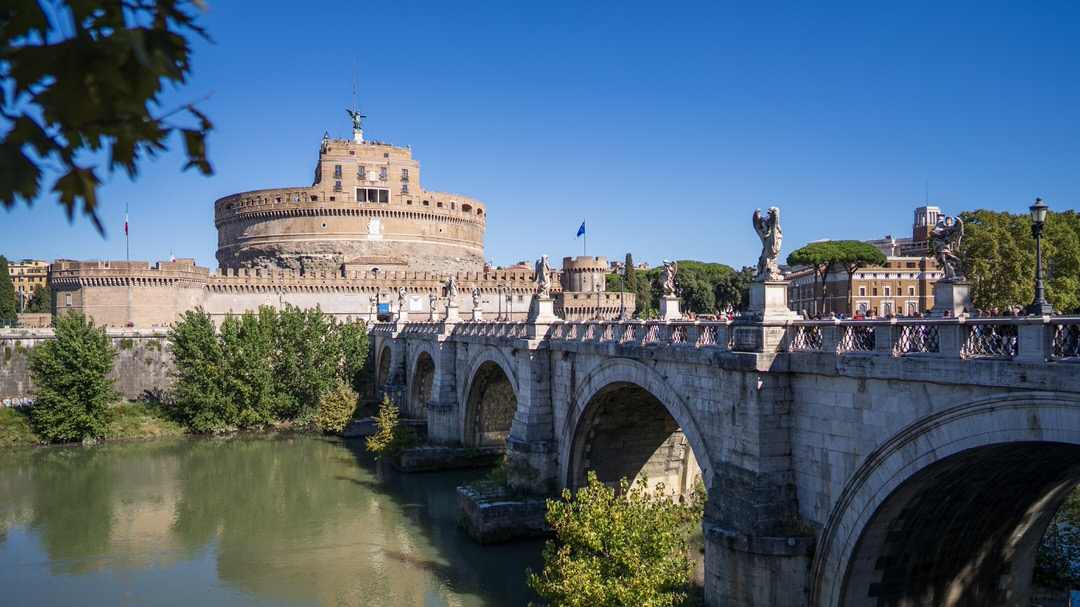 Zamek Świętego Anioła
Zamek św. Anioła to kolejna starożytna budowla. To dawne mauzoleum cesarskie, do którego prowadzi Most św. Anioła na rzece Tybr. Przez wieki budowla zmieniała swoje przeznaczenie. Była m.in. więzieniem, twierdzą czy siedzibą papieża. Zamek połączony jest korytarzem z Watykanem. Obecnie mieści się tu muzeum broni. Zwiedzając budowlę można wejść na taras widokowy i zobaczyć wspaniałą panoramę Rzymu.
BAZYLIKI
Majestic Cathedlrals
Ancient Relics
Timeless Locations
Sacred Sanctuaries
Kopuła bazyliki  św. Piotra
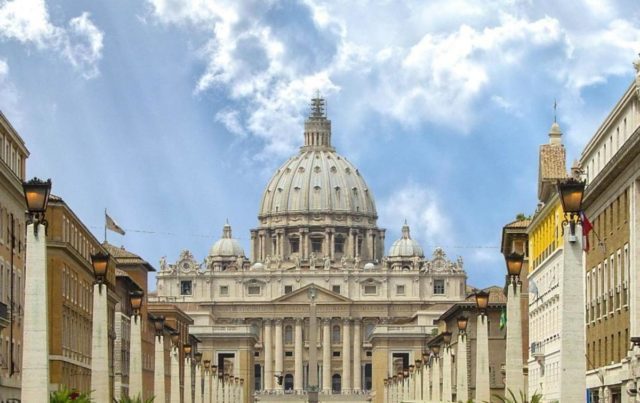 Bazylika świętego Piotra
Jest to ogromna budowla, od której bije przepych i piękno. W środku jest kilka kaplic i ołtarzy, a największą uwagę przykuwa wielki baldachim, który ma 29 metrów wysokości. Zwiedzanie bazyliki najlepiej zacząć z rana, kiedy nie ma tłumów turystów. Zwiedzanie jest bezpłatne, ale jeśli chcecie wejść na taras widokowy na kopule trzeba  się dostać na szczyt schodami - łącznie do pokonania jest  551 schodów.
Popularne pożywienie
We Włoszech są jadalne kasztany
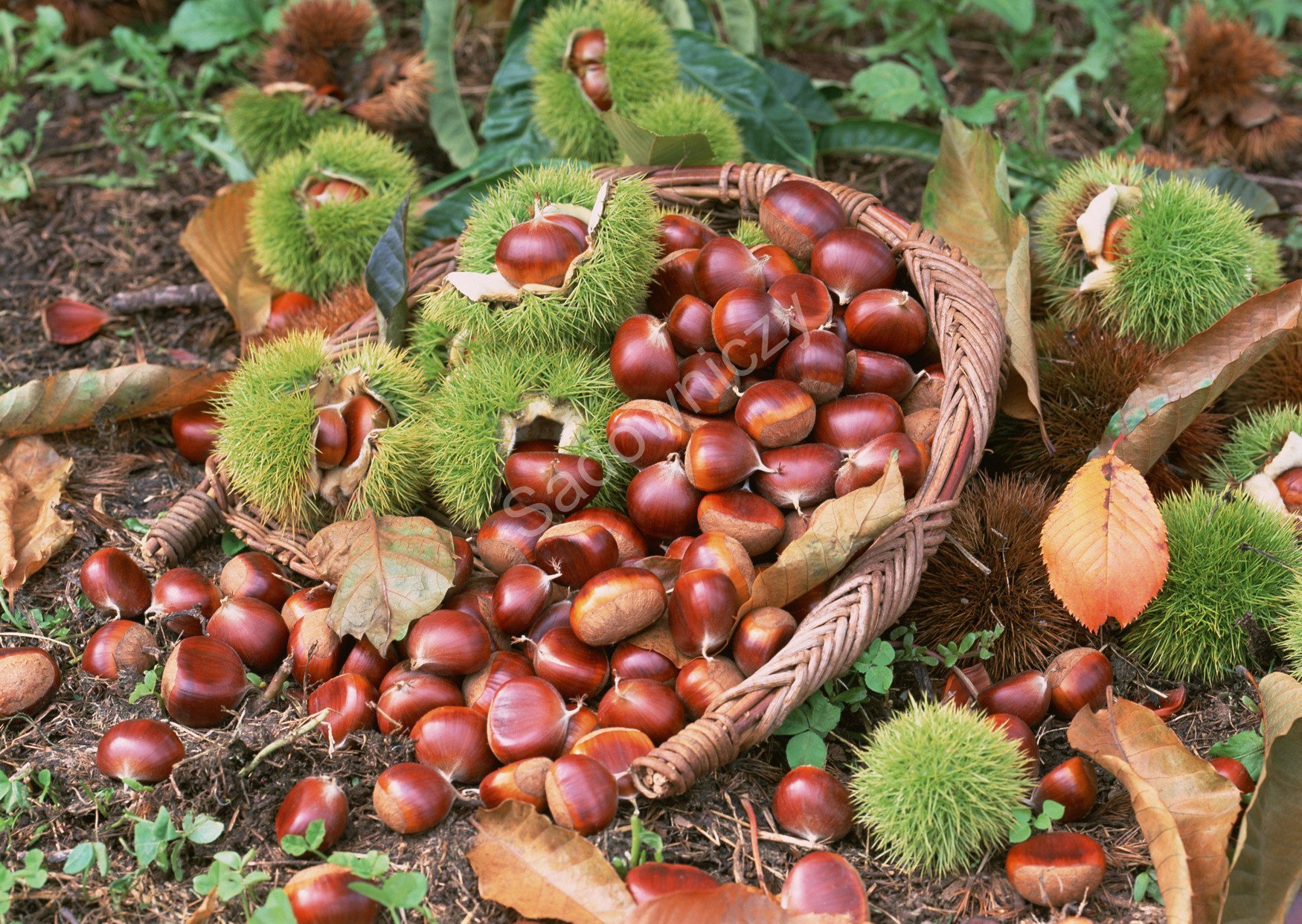 Pizza jest bardzo popularna w Włoszech
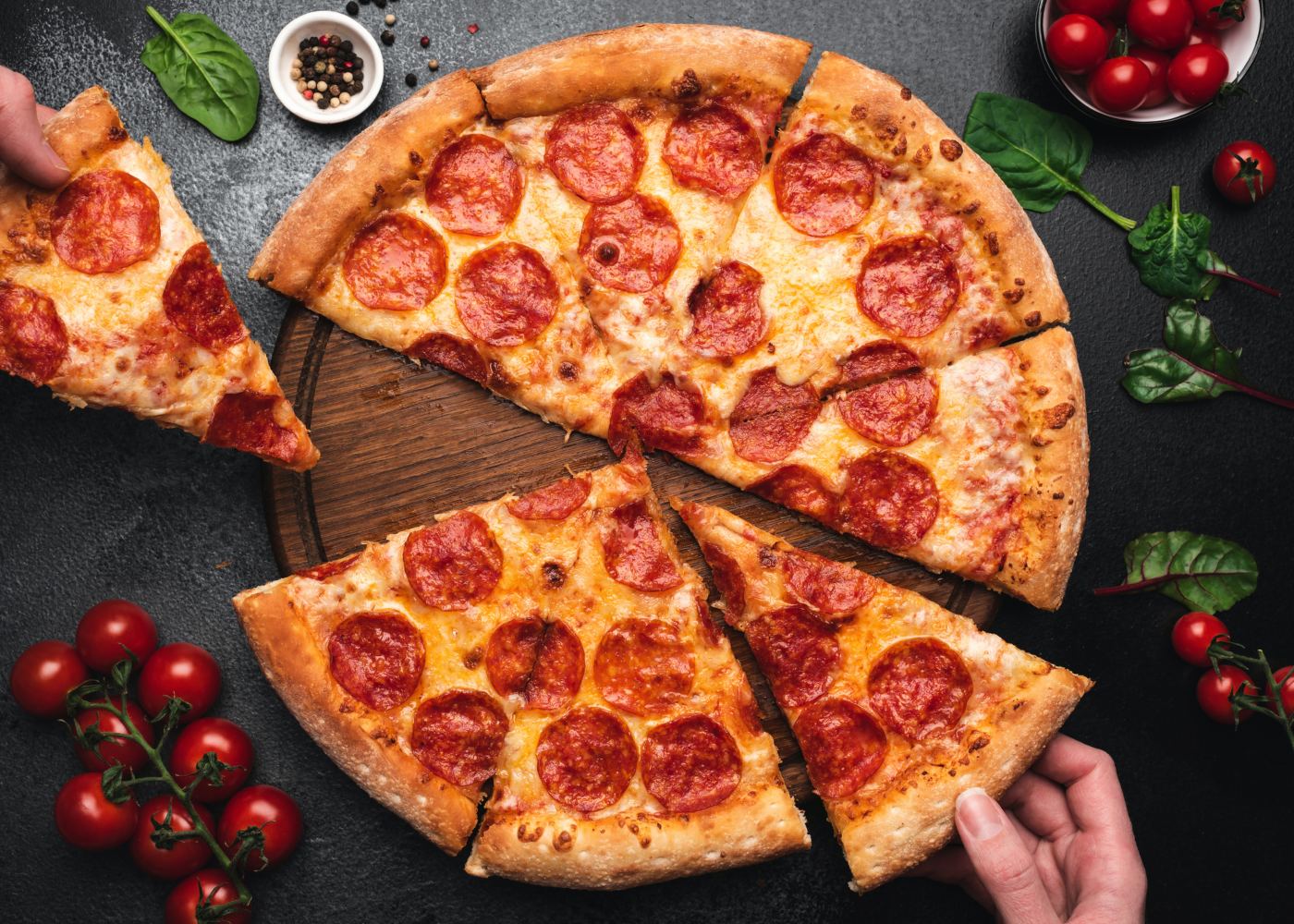 Zródła:
https://www.globtroterek.com/top-10-rzymu-najwieksze-atrakcje/
https://www.decormint.com/pl/obrazy/koloseum-w-nocy-rzym-wlochy-fo-162180385
https://inzynieria.com/tunele/rankingi/53459,najdluzsze-sieci-metra-w-europie
https://www.chegg.com/flashcards/staroytny-rzym-a27147f6-6891-429d-8ede-84ae8cc0d783/deck
https://www.getyourguide.pl/forum-romanum-l2618/wycieczki-tc1/
https://pl.dreamstime.com/kaplica-syksty%C5%84ska-w-watykanie-image161718065
https://dziendobry.tvn.pl/podroze/panteon-w-rzymie-historia-ciekawostki-i-najwazniejsze-informacje-5475185
https://turystyka.wp.pl/rzym-postanowil-w-koncu-zarabiac-na-fontannie-di-trevi-6191216738403969a
https://lazurowyprzewodnik.pl/zamek-swietego-aniola/
https://www.onet.pl/?utm_source=podroze.onet.pl_viasg_podroze&utm_medium=referal&utm_campaign=leo_automatic&srcc=ucs&pid=7fc3cc3c-c9de-4caf-abbd-89fb114c7b70&sid=459e5dc7-ef0
https://zielonyogrodek.pl/dom-i-balkon/kuchnia-z-ogrodka/11468-kasztany-jadalne-w-czekoladzie
https://barpizzaque.com/product/cheese-pizza/